Navigating CCIP: IDEA Grant
NC CCIP Main Page
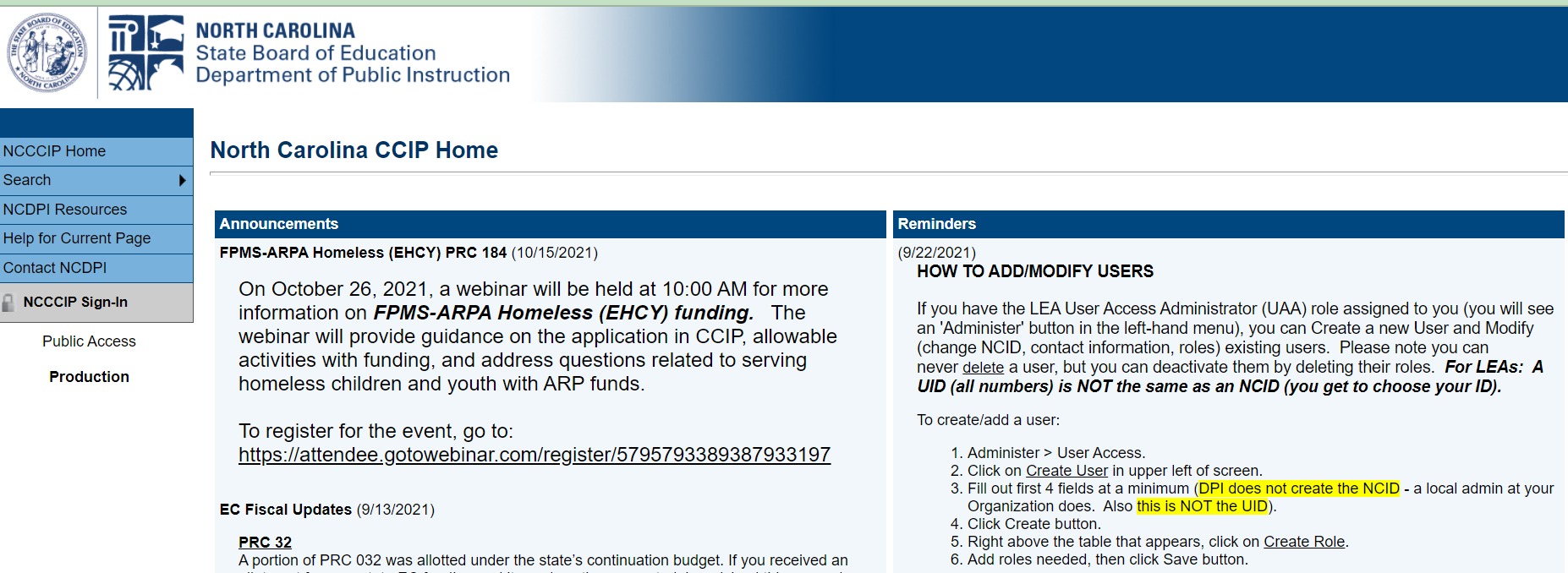 2
Access and Logging In
Log in
https://ccip.schools.nc.gov 

Using NCID (Not the PowerSchool ID)

Do NOT use the browser BACK button
3
Main Page Information
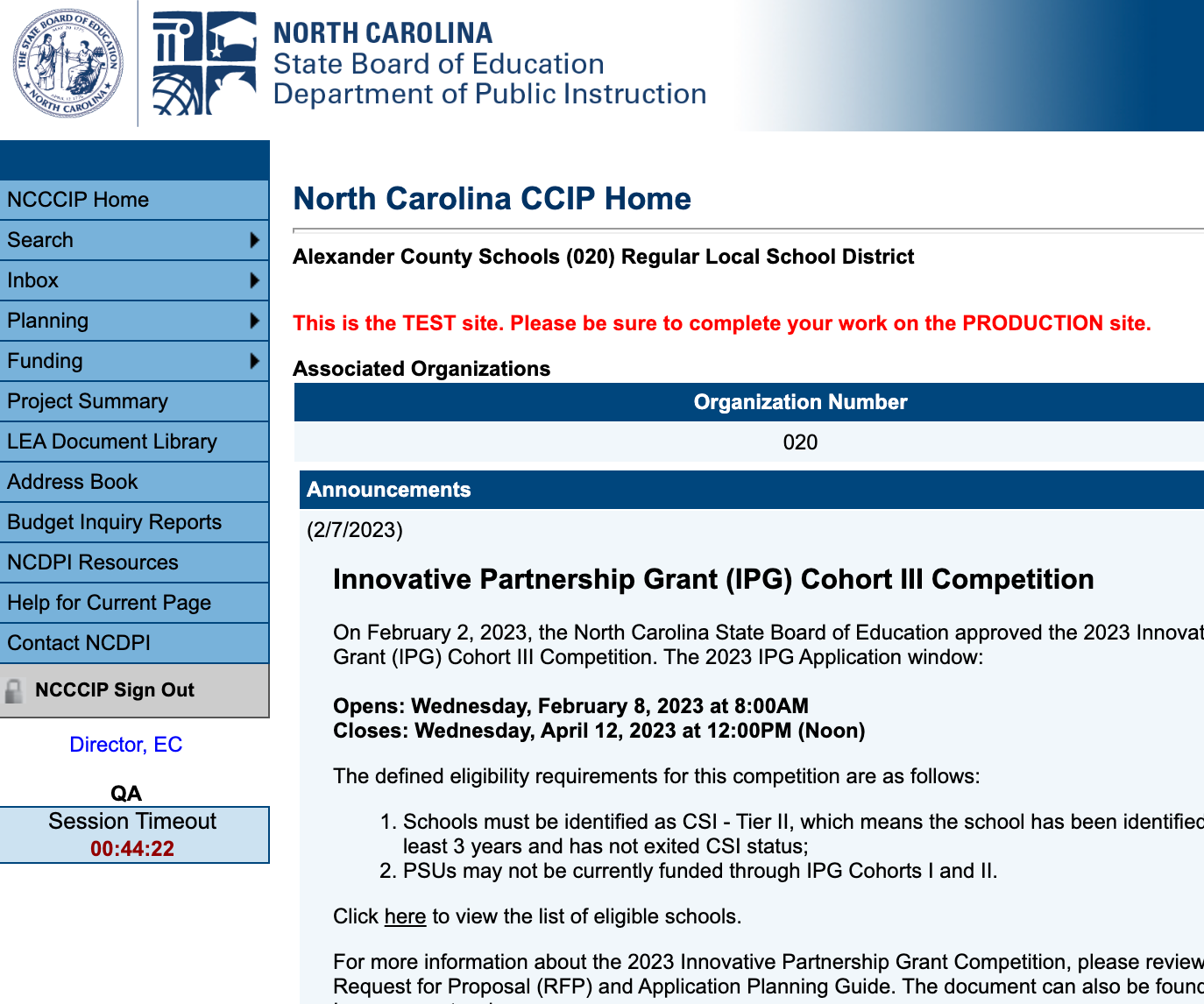 In CCIP DO NOT use the back buttons on your browser. 
CCIP has a built in Save feature that auto-saves when you navigate to a new page. 
There is a 1 hour timer that will remind you to save when 10 mins are left.
4
Verify Contact Information
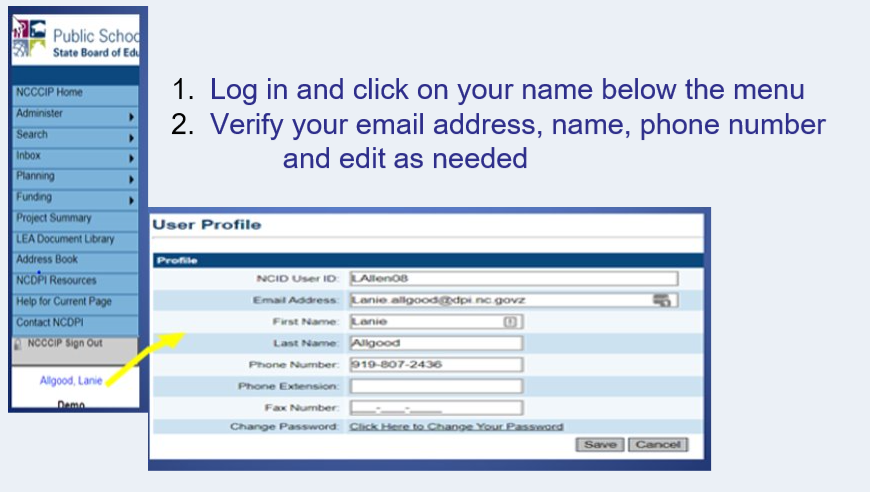 5
Roles in CCIP
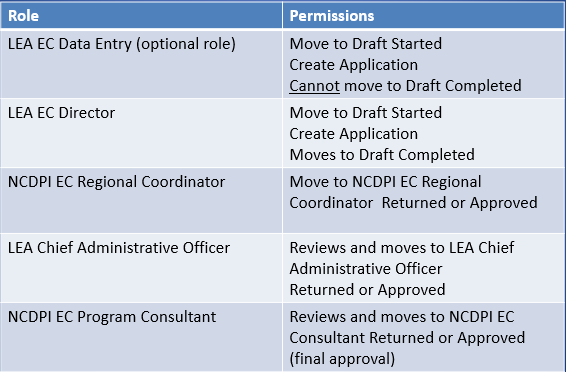 6
Assigning Roles
Local User Access Administrator

Is the only one who can change or add users with the PSU.
NCDPI staff cannot add users to the PSU.


*Multiple uses can be in CCIP at the same time just not editing the same section.*
7
Getting Started with the 2023-2024 IDEA Grant
Click Funding and then Funding Applications


Change the year from 2023 to 2024

Click on IDEA
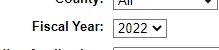 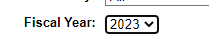 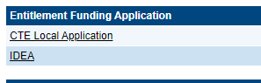 8
Sections Page
-All funding applications have a Sections page

-Functions - change statuses, links to grant pages, print, find errors, access Change Log
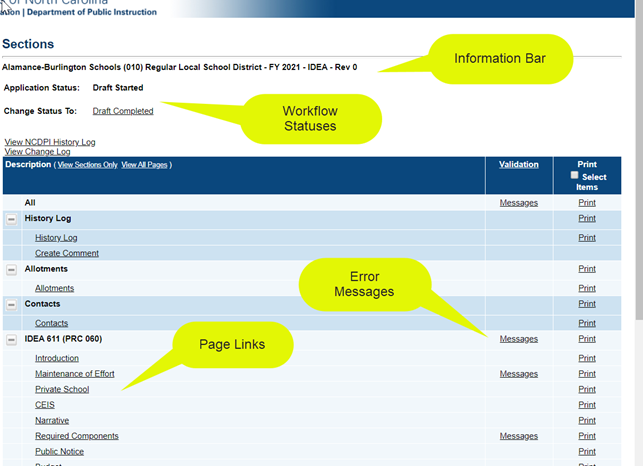 Communicating in CCIP
From Sections page: Select Create Comment
Enter information
Select who the communication will go to.
10
11
Still have questions??
Contact your Regional Coordinator or Fiscal Monitor!!!
12